স্বাগতম
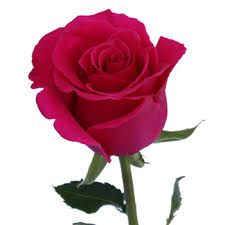 পরিচিতি
তনুশ্রী বসু
প্রধান শিক্ষক

     দর্শনা আইডিয়াল স্কুল এন্ড কলেজ
পাঠ পরিচিতি
শ্রেণি: ষষ্ঠ 
বিষয়: বাংলা প্রথম পত্র
সময়: ৪০ মিনিট
2
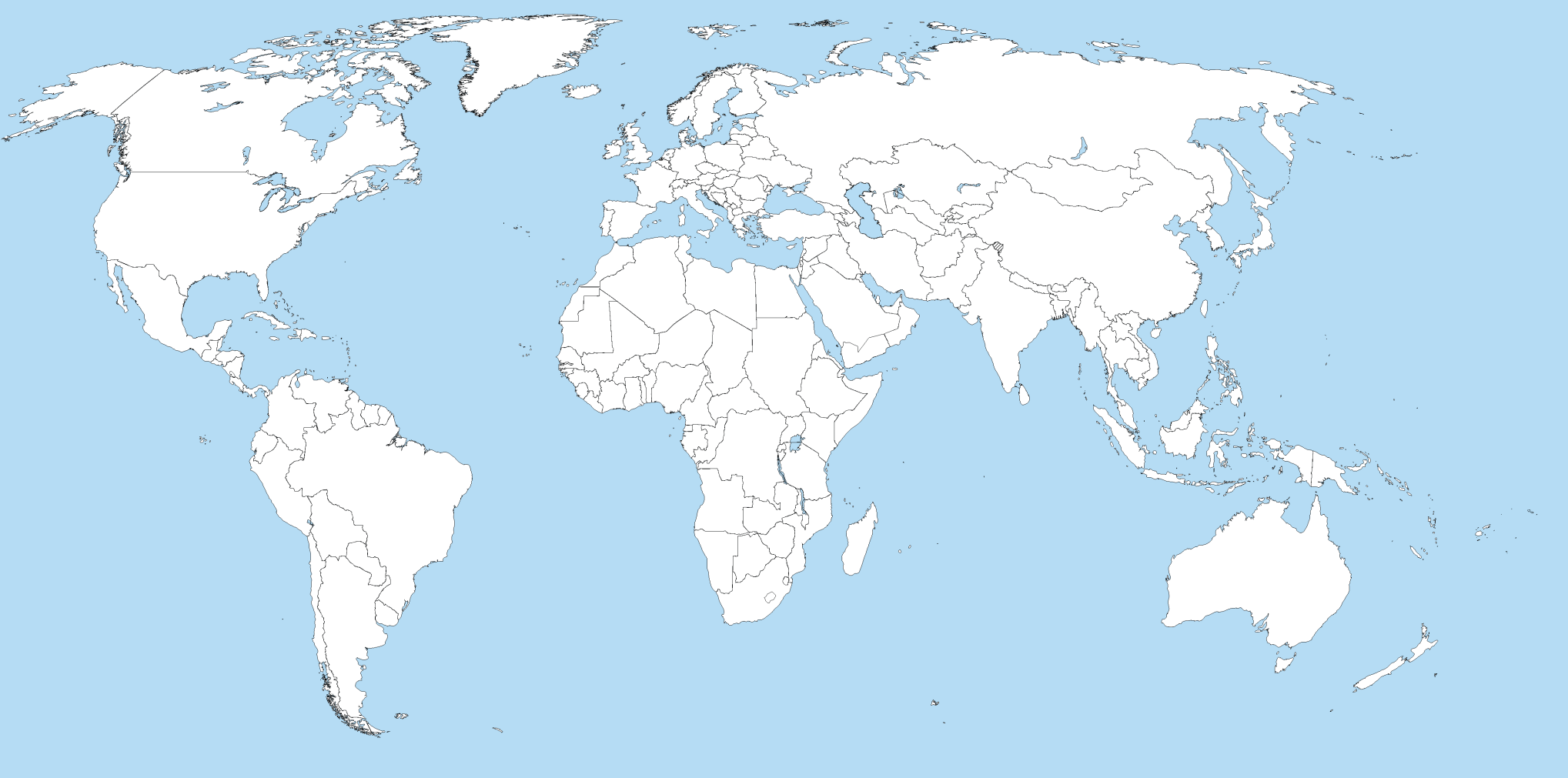 এশিয়া, আমেরিকা, আফ্রিকা, ইউরোপ মহাদেশের বিভিন্ন দেশের মানুষ দেখা যাচ্ছে।
বিভিন্ন দেশের মানুষের মধ্যে পার্থক্য দেখা যাচ্ছে কী?
মানচিত্রে  কী  দেখা যাচ্ছে?
বিভিন্ন দেশের মানুষের মধ্যে জাতি ভেদের পার্থক্য দেখা যাচ্ছে।
[Speaker Notes: এই স্লাইডে প্রশ্নোত্তর এর  মাধ্যমে পাঠ ঘোষণার চেষ্টা করা হয়েছে। শিক্ষক তার নিজস্ব অন্য উপায়েও  পূর্বজ্ঞান যাচাই এর মাধ্যমে পাঠ ঘোষণা করতে পারেন।]
মানুষ  জাতি
সত্যেন্দ্রনাথ দত্ত
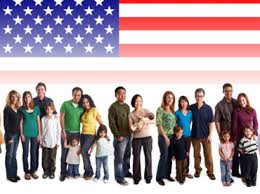 শিখনফল
এ পাঠ শেষে শিক্ষার্থীরা-
১। কবি পরিচিতি বর্ণনা করতে  পারবে।
২। কবিতাটি শুদ্ধ উচ্চারণে পড়তে পারবে।
৩। নতুন শব্দগুলোর অর্থসহ বাক্য ও অনুচ্ছেদ গঠন করতে পারবে।   
৪। কবিতার চরণসমূহের ভাবার্থ বিশ্লেষণ করতে পারবে।
10/12/2019
5
সরব পাঠ
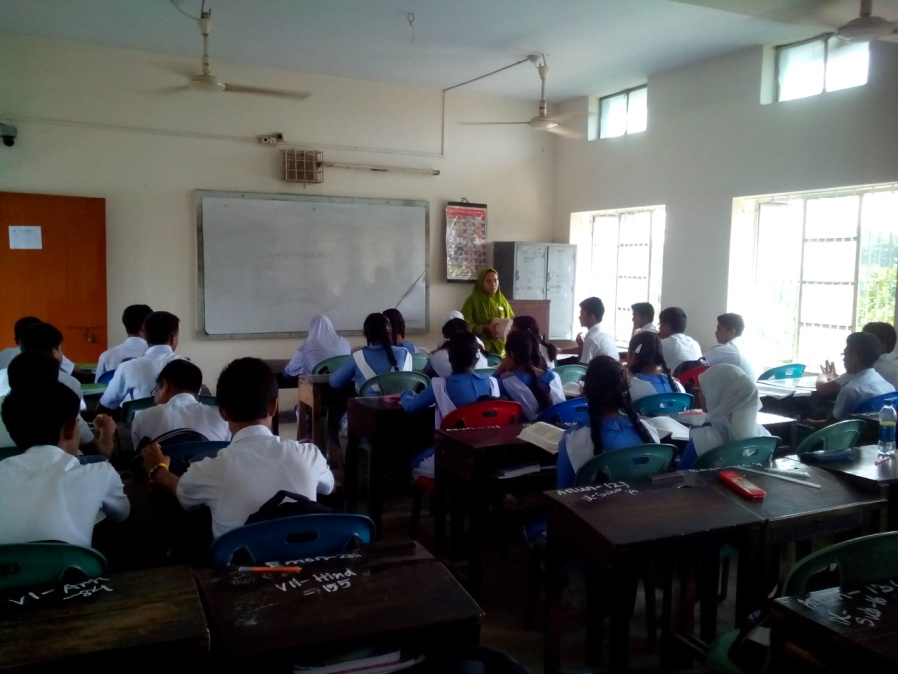 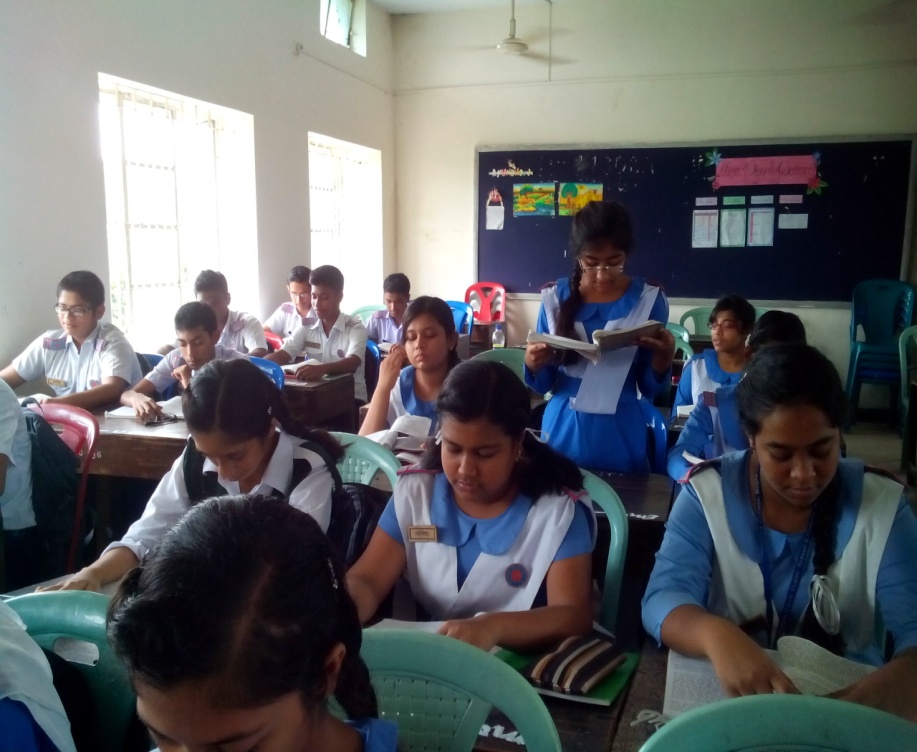 আদর্শ পাঠ
10/12/2019
6
জন্মঃ ১৮৮২খ্রিস্টাব্দে
বেণু ও বীণা
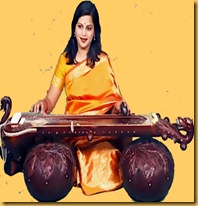 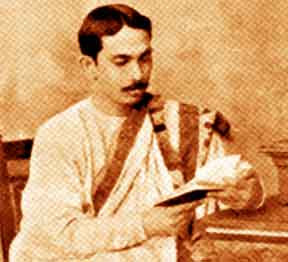 বিদায় আরতি
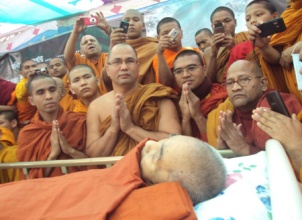 সত্যেন্দ্রনাথ দত্ত
কুহু ও কেকা
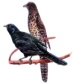 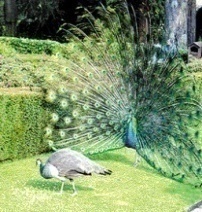 অভ্র আবির
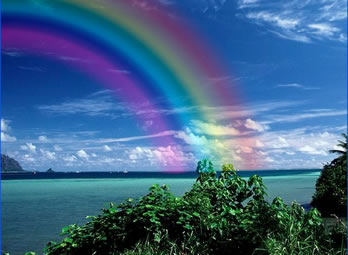 মৃত্যুঃ ১৯২২ খ্রিস্টাব্দে
কাব্যগ্রন্থ
এসো আজকের পাঠের নতুন শব্দার্থসমূহ শিখে নেই
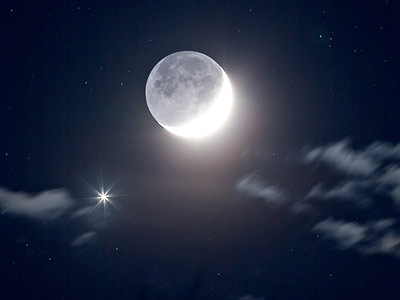 রবি শশী
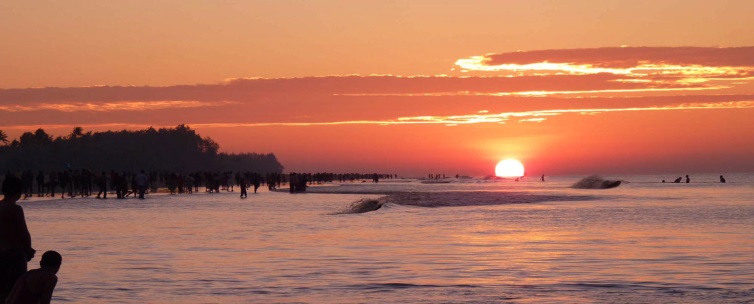 সূর্য ও চাঁদ
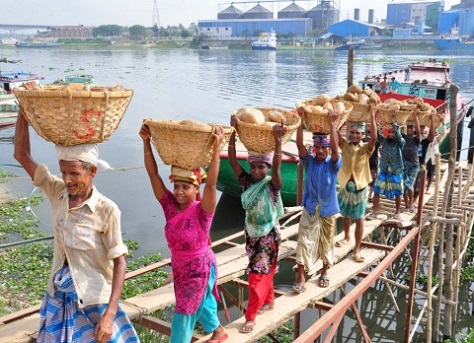 যুঝি
সংগ্রাম করি, লড়াই করি
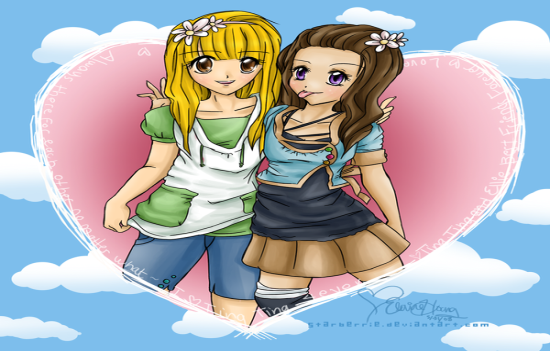 বন্ধু, সঙ্গী
দোসর
8
[Speaker Notes: এই স্লাইডে প্রথমে মূল শব্দ আসবে তারপর ছবি তারপর  শব্দের  অর্থ আসবে।]
জোড়ায় কাজ
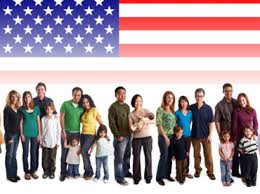 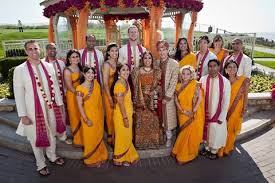 উপরের  ছবি ভালোভাবে দেখে  তিনটি বাক্য  লেখ।
9
[Speaker Notes: এখানে শিক্ষক যেকোন  পাঠ সংশ্লিষ্ট ছবি বা প্রশ্ন দিয়ে দিয়ে জোড়ায় কাজ দিতে পারেন।]
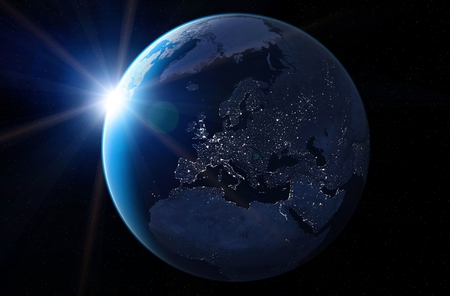 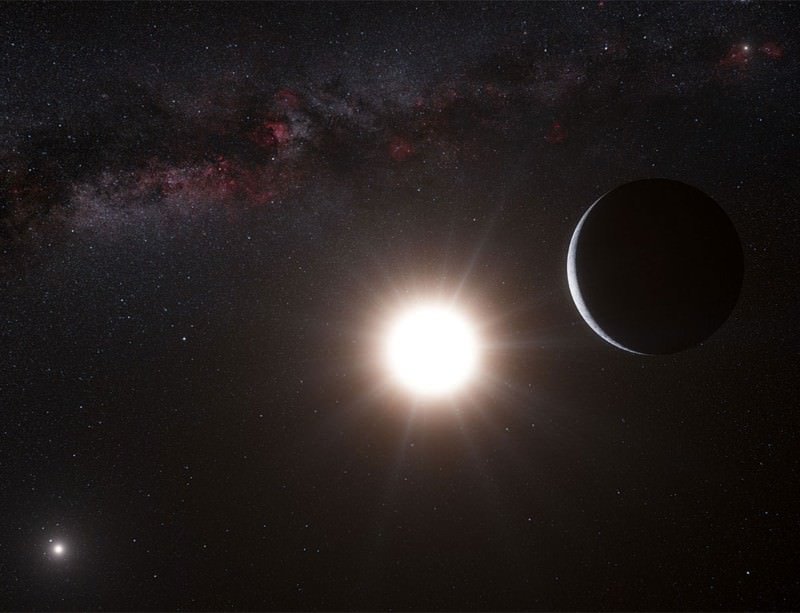 জগৎ  জুড়িয়া এক জাতি আছে
সে জাতির নাম মানুষ জাতি;
এক পৃথিবীর স্তন্যে লালিত
একই রবি শশী মোদের সাথী
[Speaker Notes: এই স্লাইডে  একের পর এক  ছবিগুলো   আসবে  এবং শিক্ষার্থীদের প্রশ্ন করা হবে:  ছবিগুলো  দেখানো হবে।  এরপর বিষয়বস্তু আলোচনা করা হবে।]
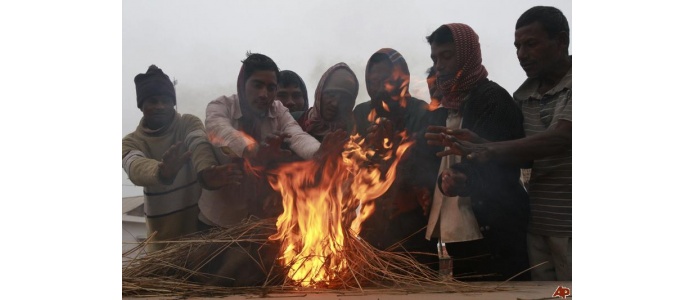 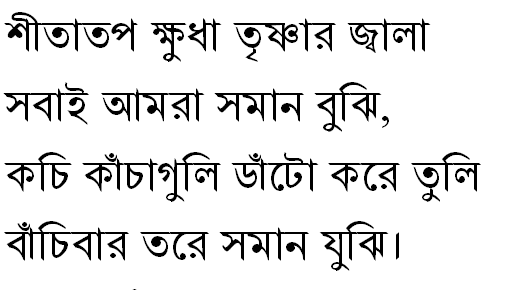 [Speaker Notes: এই স্লাইডে  একের পর এক  ছবিগুলো   আসবে  এবং শিক্ষার্থীদের প্রশ্ন করা হবে:  ছবিগুলো  দেখানো হবে।  এরপর বিষয়বস্তু আলোচনা করা হবে।]
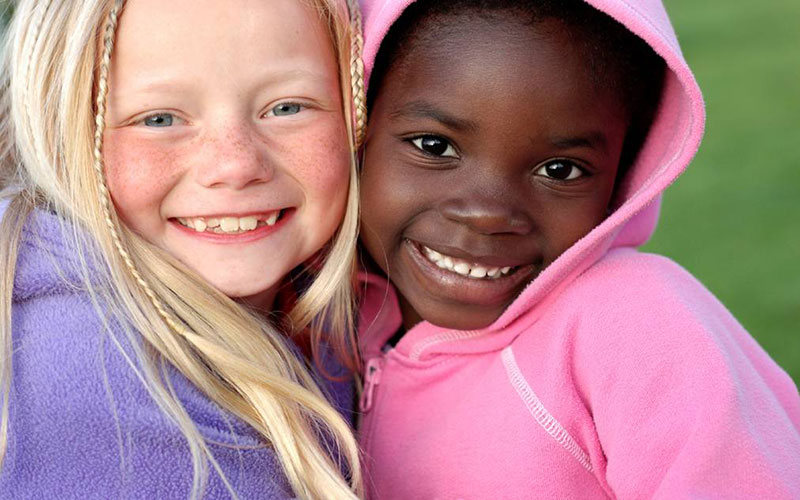 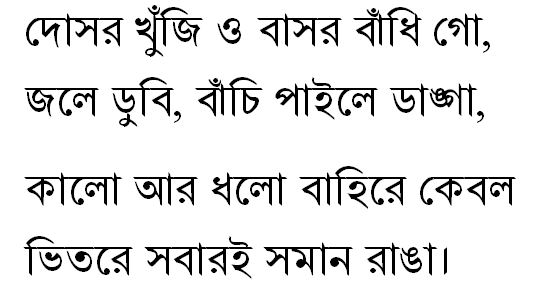 [Speaker Notes: এই স্লাইডে  একের পর এক  ছবিগুলো   আসবে  এবং শিক্ষার্থীদের প্রশ্ন করা হবে:  ছবিগুলো  দেখানো হবে।  এরপর বিষয়বস্তু আলোচনা করা হবে।]
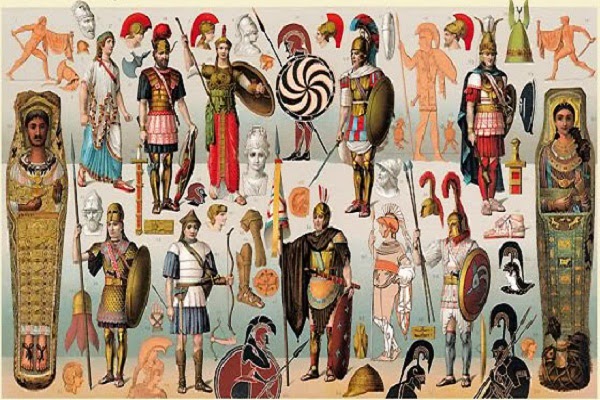 বাহিরের ছোপ আঁচড়ে সে লোপ
ভিতরের রং পলকে ফোটে,
বামুন, শূদ্র, বৃহৎ, ক্ষুদ্র
 কৃত্রিম ভেদ ধুলায় লোটে।
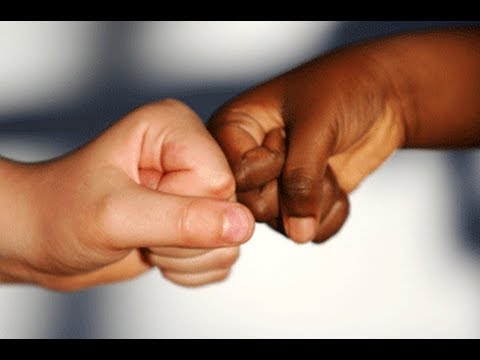 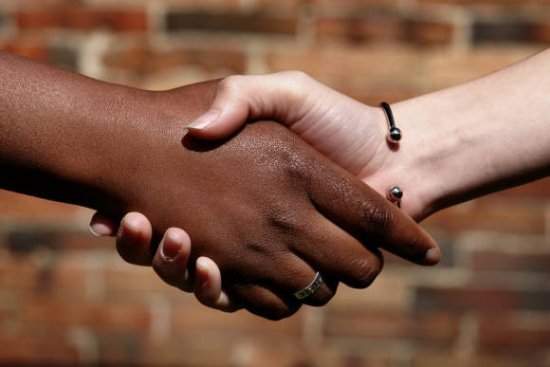 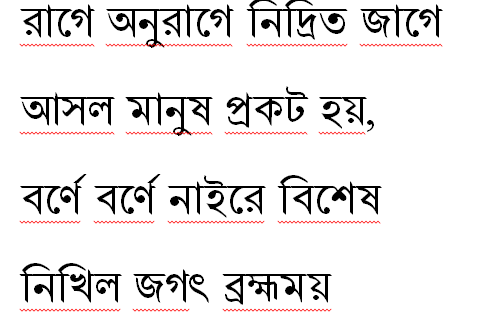 দলগত কাজ
10/12/2019
15
[Speaker Notes: এখানে শিক্ষক   পাঠ সংশ্লিষ্ট যেকোন  ছবি/ প্রশ্ন দিয়ে  দলগত কাজ দিতে পারেন।]
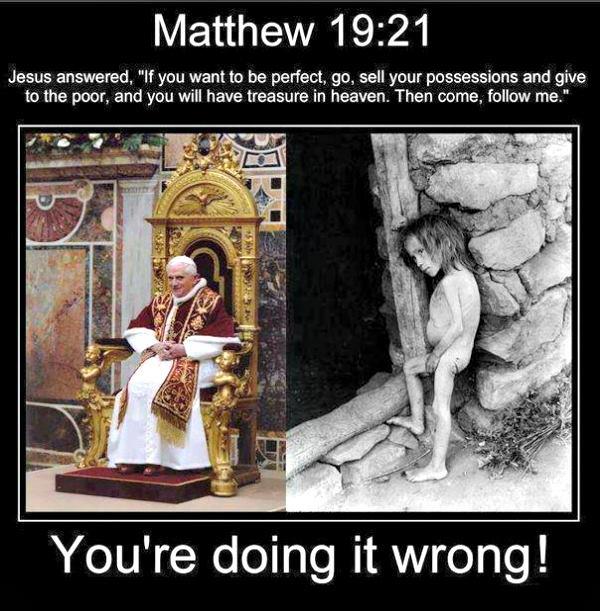 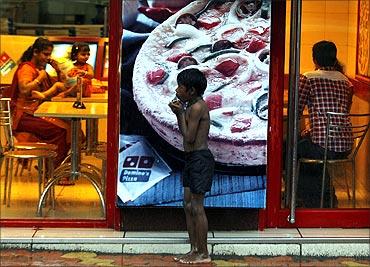 বংশে বংশে নাহিকো তফাত
 বনেদি কে আর গর্‌- বনেদি,
দুনিয়ার সাথে গাঁথা বুনিয়াদ
দুনিয়া সবারি জনম-বেদী।
মূল্যায়ন
সঠিক উত্তরের জন্য এখানে ক্লিক করুন
বহুনির্বাচনী প্রশ্ন
১। ‘ বিদায় আরতি’ কোন ধরনের গ্রন্থ?
(ক) নাটক
(খ) উপন্যাস
√
(গ) গল্প
(ঘ) কাব্য গ্রন্থ
২।  সব মানুষ কিসের বিরুদ্ধে টিকে থাকার জন্য লড়াই করে-
(ক) অন্যায়ের
(খ) মিথ্যার
√
(ঘ) দুশ্চিন্তার
(গ) প্রকৃতির প্রতিকূলতার
[Speaker Notes: শিক্ষক প্রয়োজনে মূল্যায়নের প্রশ্ন পরিবর্তন করে নিতে পারেন।
সঠিক উত্তরের জন্য ডান পাশের উপরের কোনায়  ক্লিক করতে হবে।]
সঠিক উত্তরের জন্য এখানে ক্লিক করুন
৩।‘‘গাহি সাম্যের গান-
 মানুষের চেযে বড় কিছু নাই, নহে কিছু মহীয়ান
নাই দেশ-কাল-পাত্রের ভেদ, অভেদ ধর্মজাতি, 
সব দেশ সব কালে ঘরে-ঘরে তিনি মানুষের জ্ঞাতি।’’
উদ্দীপকের ভাব  সাদৃশ্যপূর্ণ কবিতার যে চরণে  প্রকাশ পেয়েছে তা হলো-
i. কচি কাঁচাগুলি ডাঁটো করে তুলি
ii. কালো আর ধলো বাহিরে কেবল ভিতরে সবারই সমান রাঙা
iii. বামুন, শুদ্র, বৃহৎ, ক্ষুদ্র কৃত্রিম ভেদ ধুলায় লোটে
 নিচের কোনটি সঠিক?
খ) ii ও iii.
(ক) iও ii
√
(ঘ) i, ii ও iii.
(গ) i ও iii
[Speaker Notes: শিক্ষক প্রয়োজনে মূল্যায়নের প্রশ্ন পরিবর্তন করে নিতে পারেন।
সঠিক উত্তরের জন্য ডান পাশের উপরের কোনায়  ক্লিক করতে হবে।]
বাড়ির কাজ
তোমার শ্রেণিতে বিভিন্ন পরিবার থেকে আসা সহপাঠীদের দৃষ্টিভঙ্গি  সম্পর্কে সর্বোচ্চ দশটি বাক্য লিখে আনবে।
10/12/2019
19
[Speaker Notes: শিক্ষক প্রয়োজনে   অন্য উপায়ে বাড়ির কাজ( বাড়ির কাজ অবশ্যই শিক্ষার্থীর চিন্তন শক্তি বিকাশে সহায়ক হতে হবে) দিতে পারেন।]
ধন্যবাদ
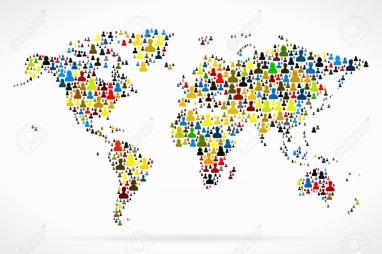